13. データ管理の基礎：オンライントランザクションとデータウェアハウスの特徴と活用
URL: https://www.kkaneko.jp/de/ds/index.html
金子邦彦
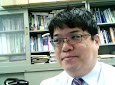 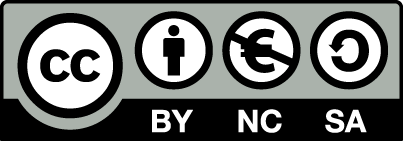 1
謝辞：この資料では「いらすとや」のイラストを使用しています
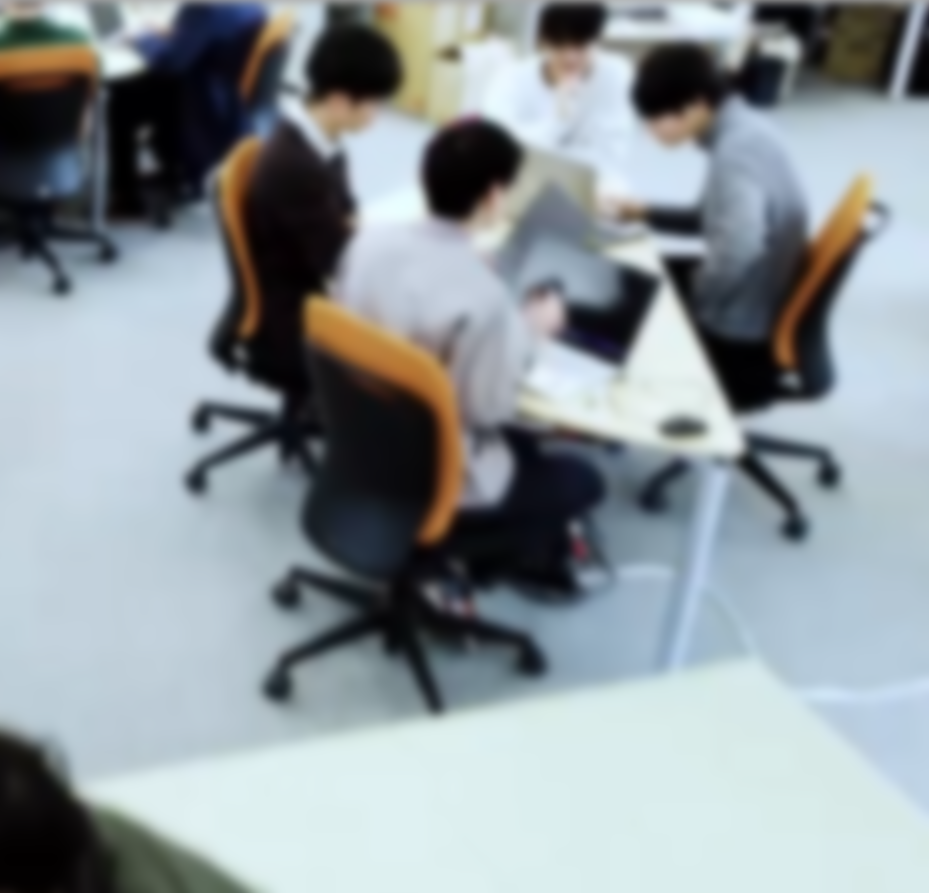 アウトライン
イントロダクション
日時の扱い
データ管理とデータウエアハウス
演習
2
SQLFiddle のサイトにアクセス
Webブラウザを使用

ウェブブラウザを開く
アドレスバーにSQLFiddleのURLを入力
http://sqlfiddle.com/ 
3.   MySQL を選ぶ

URLが分からないときは、Googleなどの検索エンジンを利用。「SQLFiddle」と検索し、表示された結果からSQLFiddleのウェブサイトをクリック。
3
SQLFiddle でのデータベース管理システムの選択
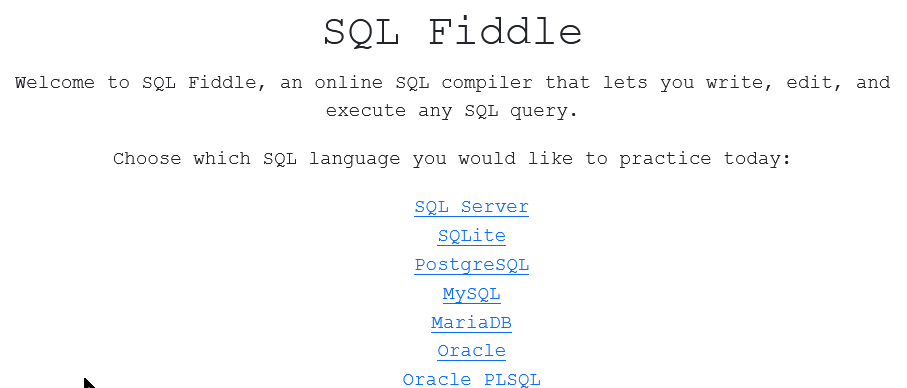 データベース管理システムの選択
（この授業では MySQL を使用）
4
SQLFiddle の画面
上のパネル: SQLの入力（複数可能）
・テーブル定義 CREATE TABLE 
・データの追加 INSERT INTO
・SQL問い合わせ。SELECT, FROM, WHERE など
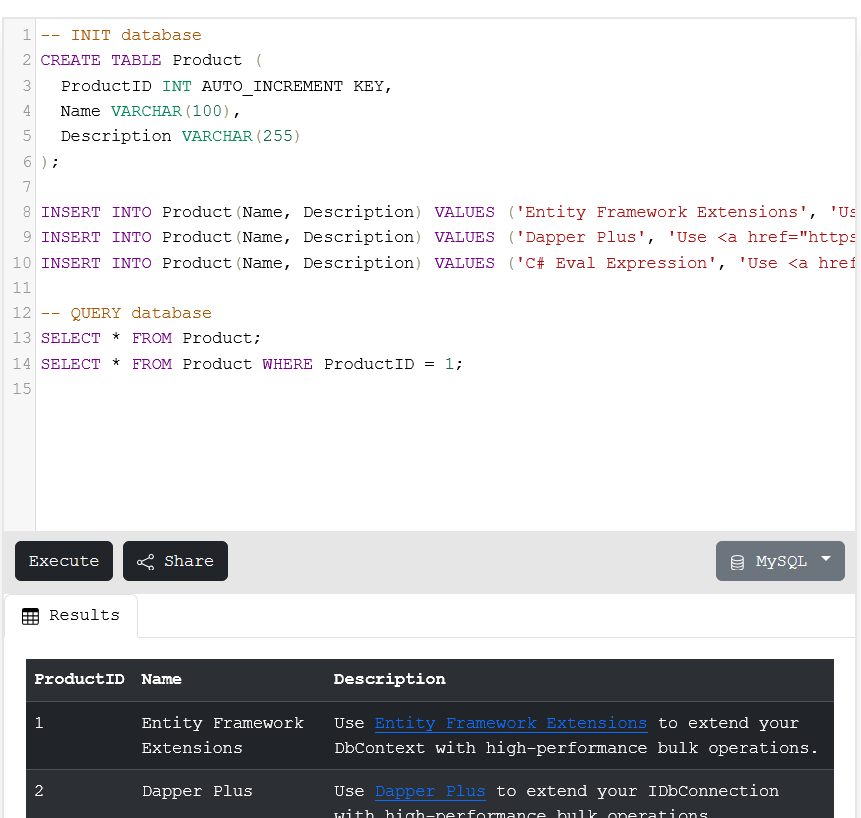 実行ボタン
結果ウィンドウ
5
13-1. イントロダクション
6
リレーショナルデータベースの仕組み
データをテーブルと呼ばれる表形式で保存
テーブル間は関連で結ばれる。複雑な構造を持ったデータを効率的に管理することを可能に。
商品
関連
購入
7
商品テーブルと購入テーブル
商品
Xさんは、1 のみかんと，
　　　　　   3 のメロンを買った
    Yさんは、 2 のりんごを買った
関連
購入
購入テーブルの情報
商品テーブルの情報
8
リレーショナルデータベースの重要性
データの整合性: リレーショナルデータベースは、データの整合性を保持するための機能を有する。これにより、誤ったデータや矛盾したデータが保存されるのを防ぐことができる。
柔軟な問い合わせ（クエリ）能力: リレーショナルデータベースのSQL（Structured Query Language）の使用により、複雑な検索やデータの抽出が可能になる。
トランザクションの機能: 一連の操作全体を一つの単位として取り扱うことができる機能。これにより、データの一貫性と信頼性が向上する。
セキュリティ: アクセス権限の設定などにより、セキュリティを確保。
データの安全な保管、効率的なデータ検索・操作、ビジネスや研究の意思決定をサポート。
9
SQL 理解のための前提知識
〇 テーブル
データをテーブルと呼ばれる表形式で保存




〇 問い合わせ（クエリ）
問い合わせ（クエリ）は、データベースから必要なデータを検索、加工するための指令
SELECT, FROM, WHERE など、多様なコマンドが存在。
結合、集計、ソート、副問い合わせなど、高度な操作も可能
10
SQL によるテーブル定義
テーブル名：購入
属性名：ID、購入者、商品ID、数量
属性のデータ型：数値、テキスト、数値、数値
データの整合性を保つための制約：主キー制約、参照整合性制約
CREATE TABLE 購入 (
  ID INTEGER PRIMARY KEY, 
  購入者 TEXT, 
  商品ID INTEGER, 
  数量 INTEGER,
  FOREIGN KEY (商品ID) REFERENCES 商品(ID));
11
データ追加のSQL
商品
INSERT INTO 商品 VALUES(1, 'みかん', 50);
INSERT INTO 商品 VALUES(2, 'りんご', 100);
INSERT INTO 商品 VALUES(3, 'メロン', 500);
12
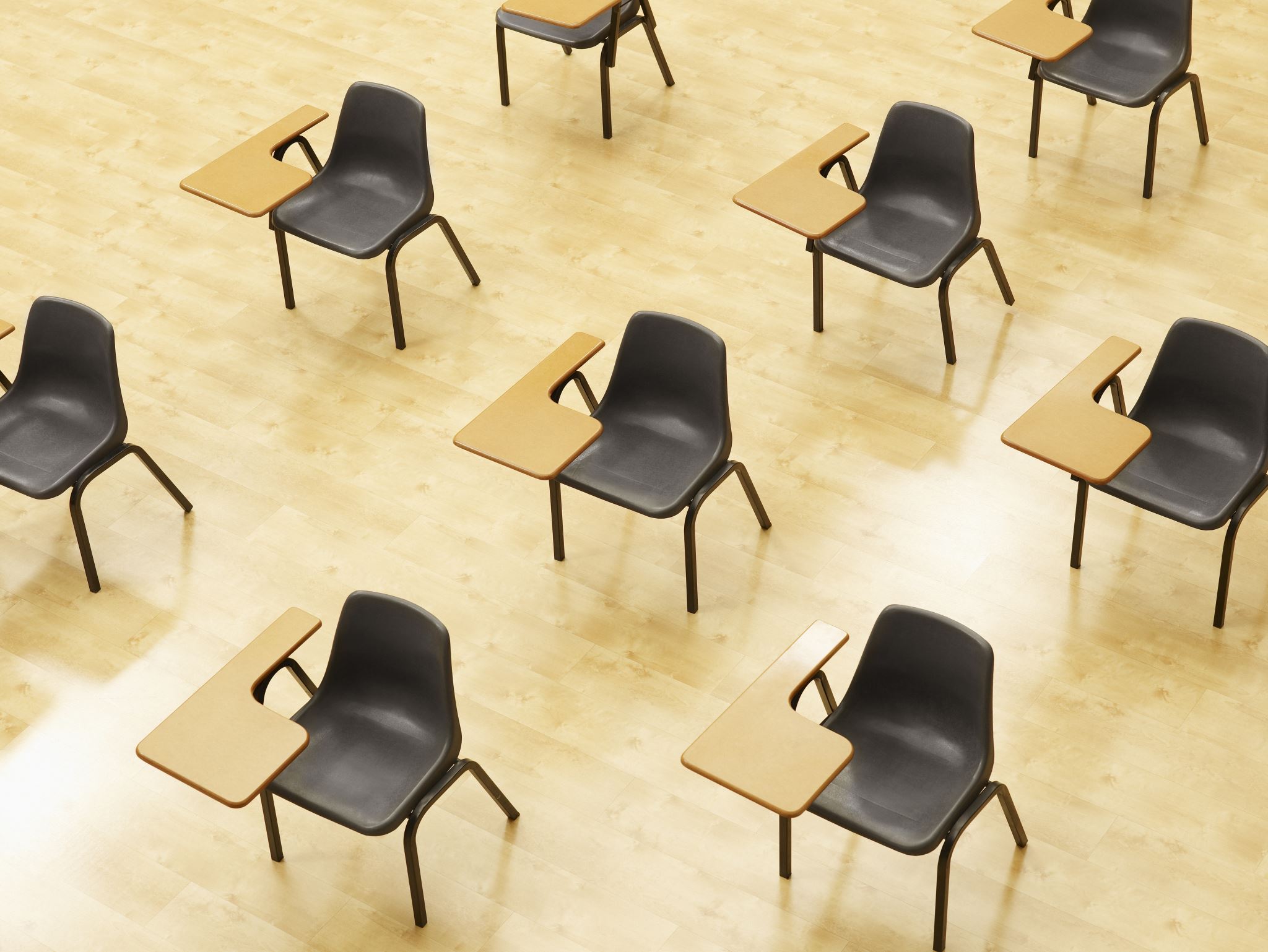 演習１．テーブル定義とデータの追加、主キー制約
【トピックス】
SQL によるテーブル定義
主キー制約 PRIMARY KEY
SQL によるデータの追加
問い合わせ（クエリ）による確認
13
Webブラウザを使用
① アドレスバーにSQLFiddleのURLを入力
http://sqlfiddle.com/
 
② 「MySQL」を選択
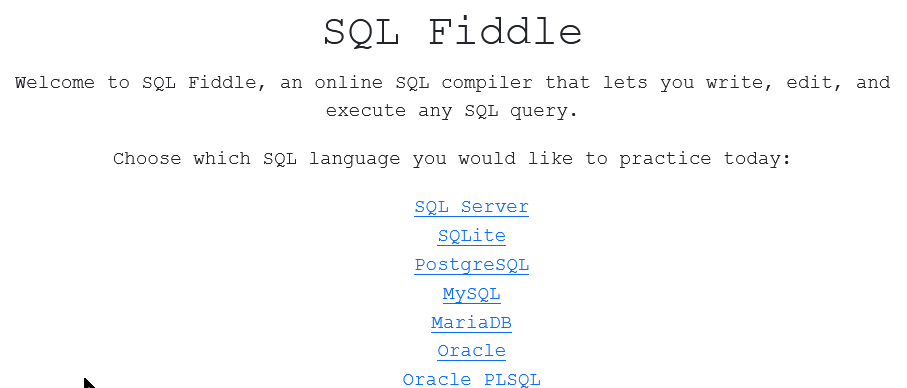 14
③　上のパネルに、テーブル定義とデータの追加と問い合わせを行う SQL を入れ実行。（以前の SQL は不要なので消す）
CREATE TABLE 商品 (
    ID INTEGER PRIMARY KEY,
    商品名 TEXT,
    単価 INTEGER);
INSERT INTO 商品 VALUES(1, 'みかん', 50);
INSERT INTO 商品 VALUES(2, 'りんご', 100);
INSERT INTO 商品 VALUES(3, 'メロン', 500);
select * FROM 商品;
15
④ 「Execute」をクリック
SQL 文が実行され、結果が表示される。
⑤ 下側のウインドウで、結果を確認。
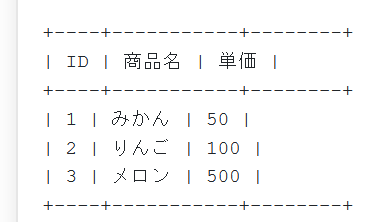 16
外部キー
外部キーは、他のテーブルの主キーを参照するキー
購入テーブル
外部キー
商品テーブル
購入テーブルの外部キー「商品ID」は、購入テーブルの主キー「ID」を参照
主キー
17
SQL によるテーブル定義
テーブル名：購入
属性名：ID、購入者、商品ID、数量
属性のデータ型：数値、テキスト、数値、数値
データの整合性を保つための制約：主キー制約、参照整合性制約
CREATE TABLE 購入 (
  ID INTEGER PRIMARY KEY, 
  購入者 TEXT, 
  商品ID INTEGER, 
  数量 INTEGER,
  FOREIGN KEY (商品ID) REFERENCES 商品(ID));
18
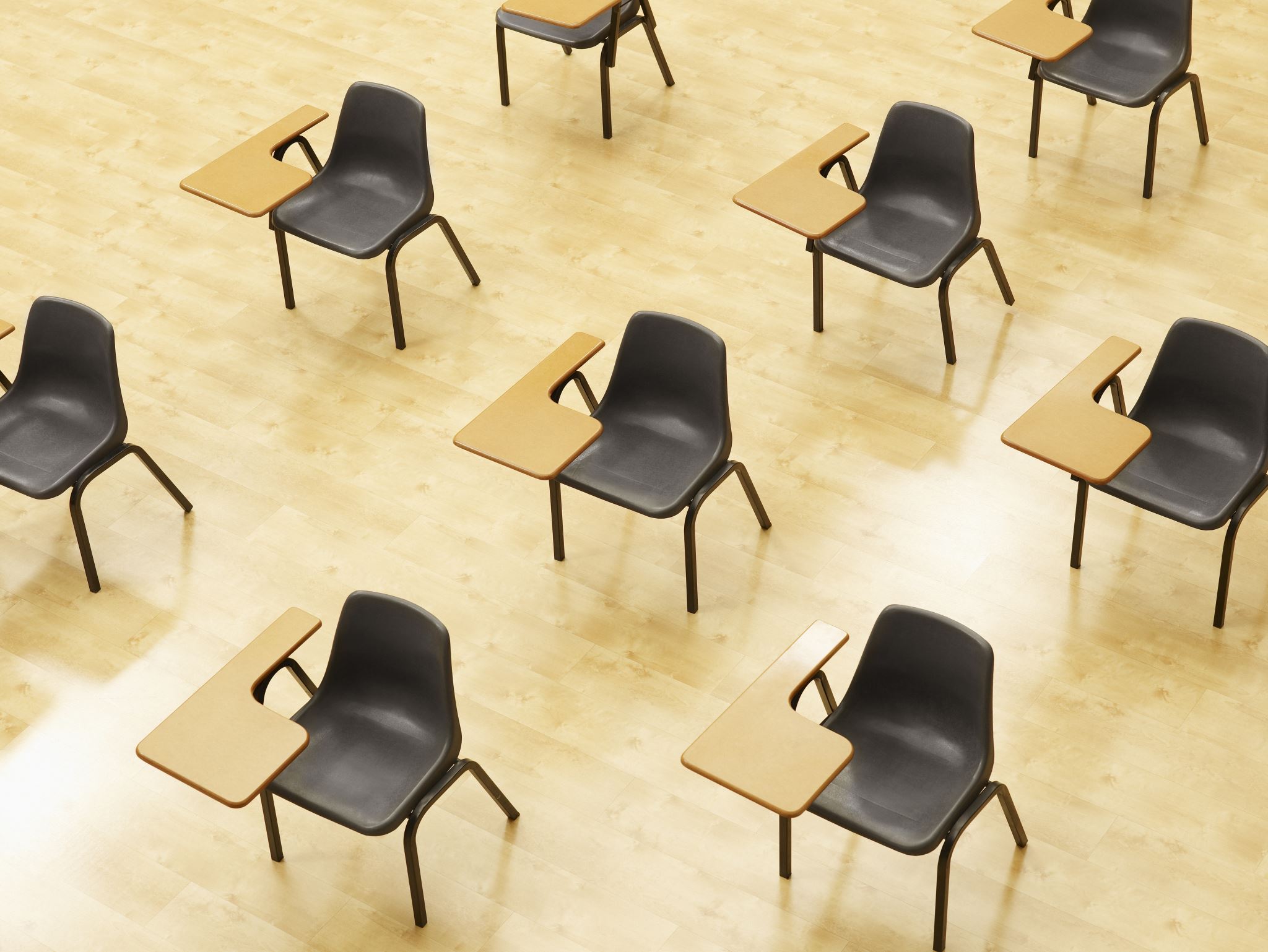 演習２．外部キー，参照整合性制約
【トピックス】
主キー
外部キー
参照整合性制約
PRIMARY KEY
FOREIGN KEY … REFERENCES
19
Webブラウザを使用
① アドレスバーにSQLFiddleのURLを入力
http://sqlfiddle.com/
 
② 「MySQL」を選択
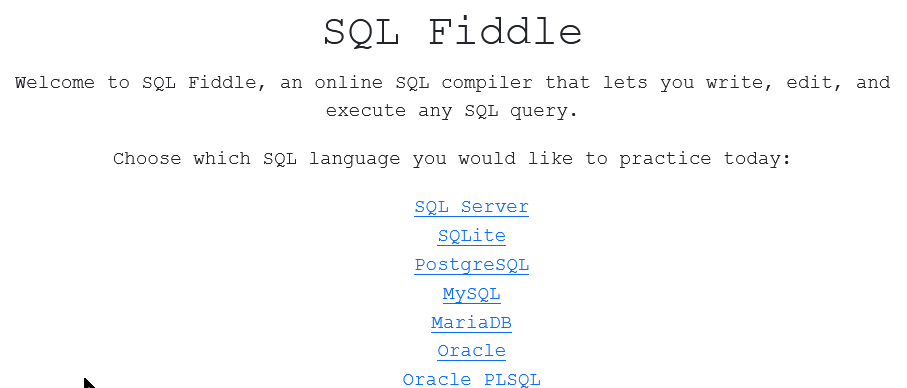 20
③　上のパネルに、テーブル定義とデータの追加と問い合わせを行う SQL を入れ実行。（以前の SQL は不要なので消す）．
CREATE TABLE 商品 (
    ID INTEGER PRIMARY KEY,
    商品名 TEXT,
    単価 INTEGER);
INSERT INTO 商品 VALUES(1, 'みかん', 50);
INSERT INTO 商品 VALUES(2, 'りんご', 100);
INSERT INTO 商品 VALUES(3, 'メロン', 500);
CREATE TABLE 購入 (
  ID INTEGER PRIMARY KEY, 
  購入者 TEXT, 
  商品ID INTEGER, 
  数量 INTEGER,
  FOREIGN KEY (商品ID) REFERENCES 商品(ID));
INSERT INTO 購入 VALUES(1, 'X', 1, 10);
INSERT INTO 購入 VALUES(2, 'Y', 2, 5);
select * FROM 商品;
select * FROM 購入;
21
④ 「Execute」をクリック
SQL 文が実行され、結果が表示される。
⑤ 下側のウインドウで、結果を確認。
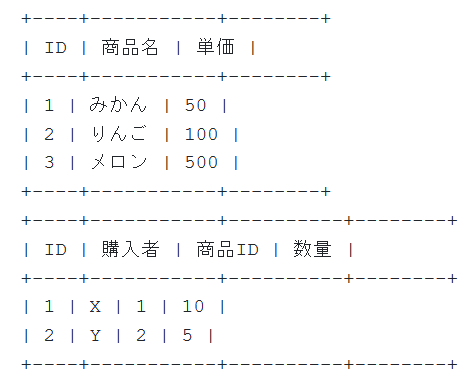 22
13-2. 日時の扱い
23
現在日時の取得方法
現在日時の取得に now() を使用する
SQL Fiddle の MySQL での実行結果




Access での実行結果
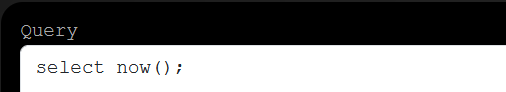 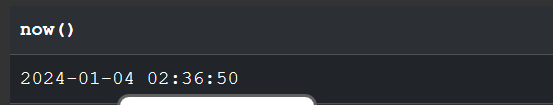 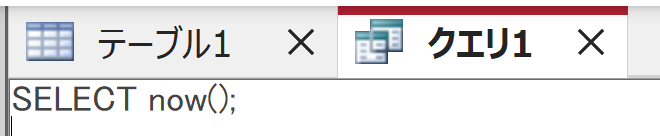 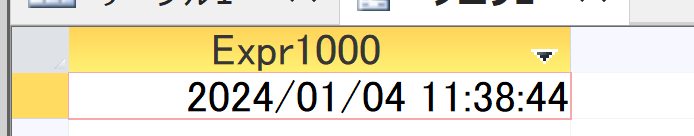 24
SQL によるテーブル定義
テーブル名：購入
属性名：ID、購入者、商品ID、数量、購入日時
属性のデータ型：数値、テキスト、数値、数値、日時
データの整合性を保つための制約：主キー制約、参照整合性制約
CREATE TABLE 購入 (
  ID INTEGER PRIMARY KEY, 
  購入者 TEXT, 
  商品ID INTEGER, 
  数量 INTEGER,
  注文日時 DATETIME,  
  FOREIGN KEY (商品ID) REFERENCES 商品(ID));
25
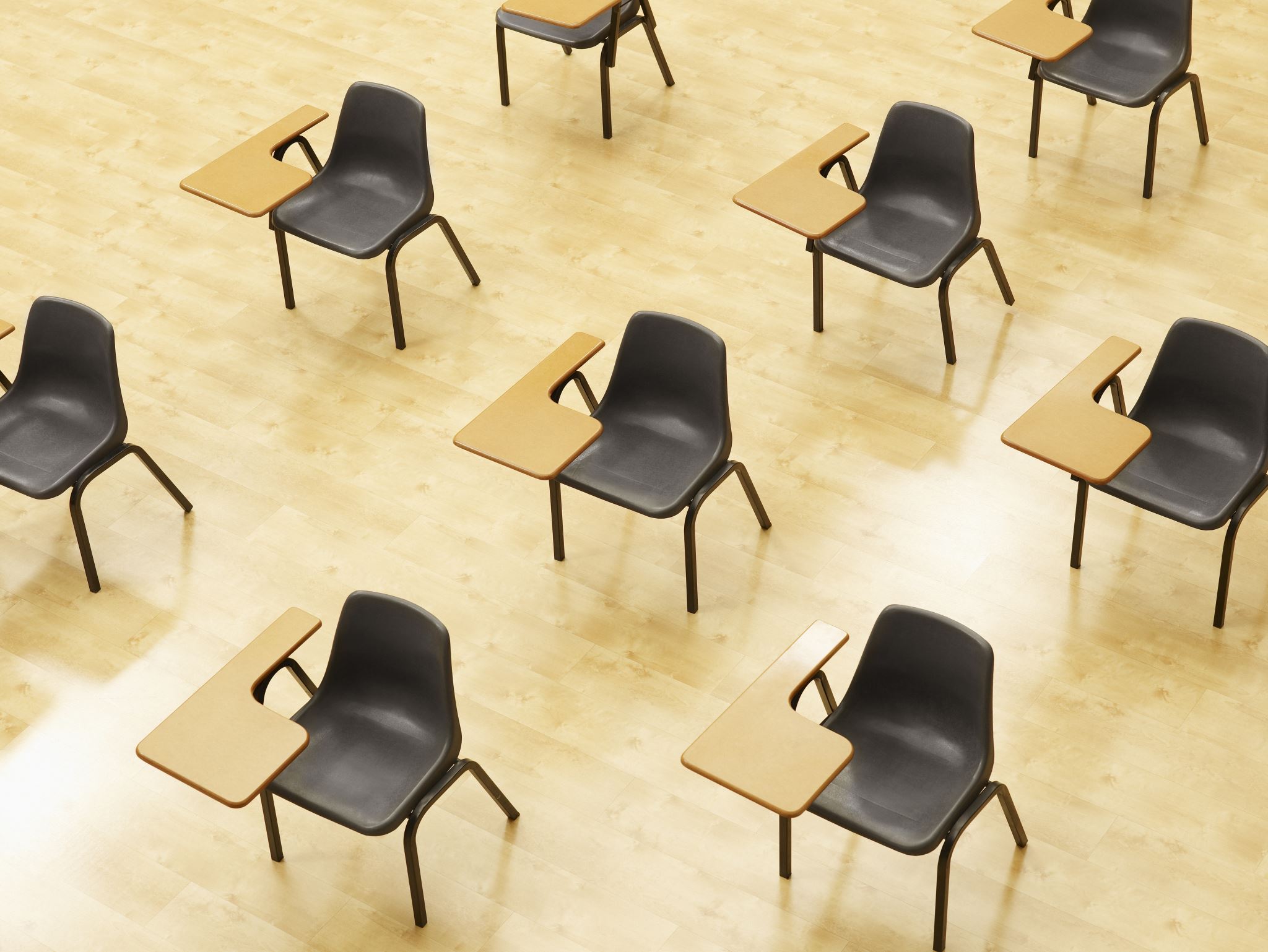 演習３．now() による現在日時の取得
26
Webブラウザを使用
① アドレスバーにSQLFiddleのURLを入力
http://sqlfiddle.com/
 
② 「MySQL」を選択
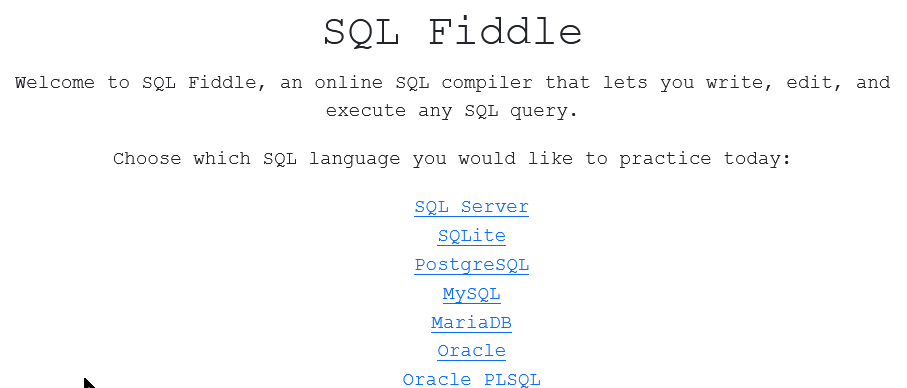 27
③　上のパネルに、テーブル定義とデータの追加と問い合わせを行う SQL を入れ実行。（以前の SQL は不要なので消す）．
select now();
28
④ 「Execute」をクリック
SQL 文が実行され、結果が表示される。
⑤ 下側のウインドウで、結果を確認。
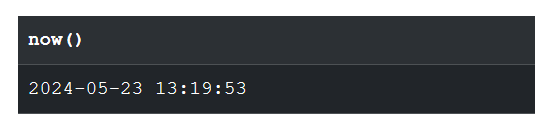 SQLFiddle では、間違った現在日時が得られる場合があるが、続行してください
29
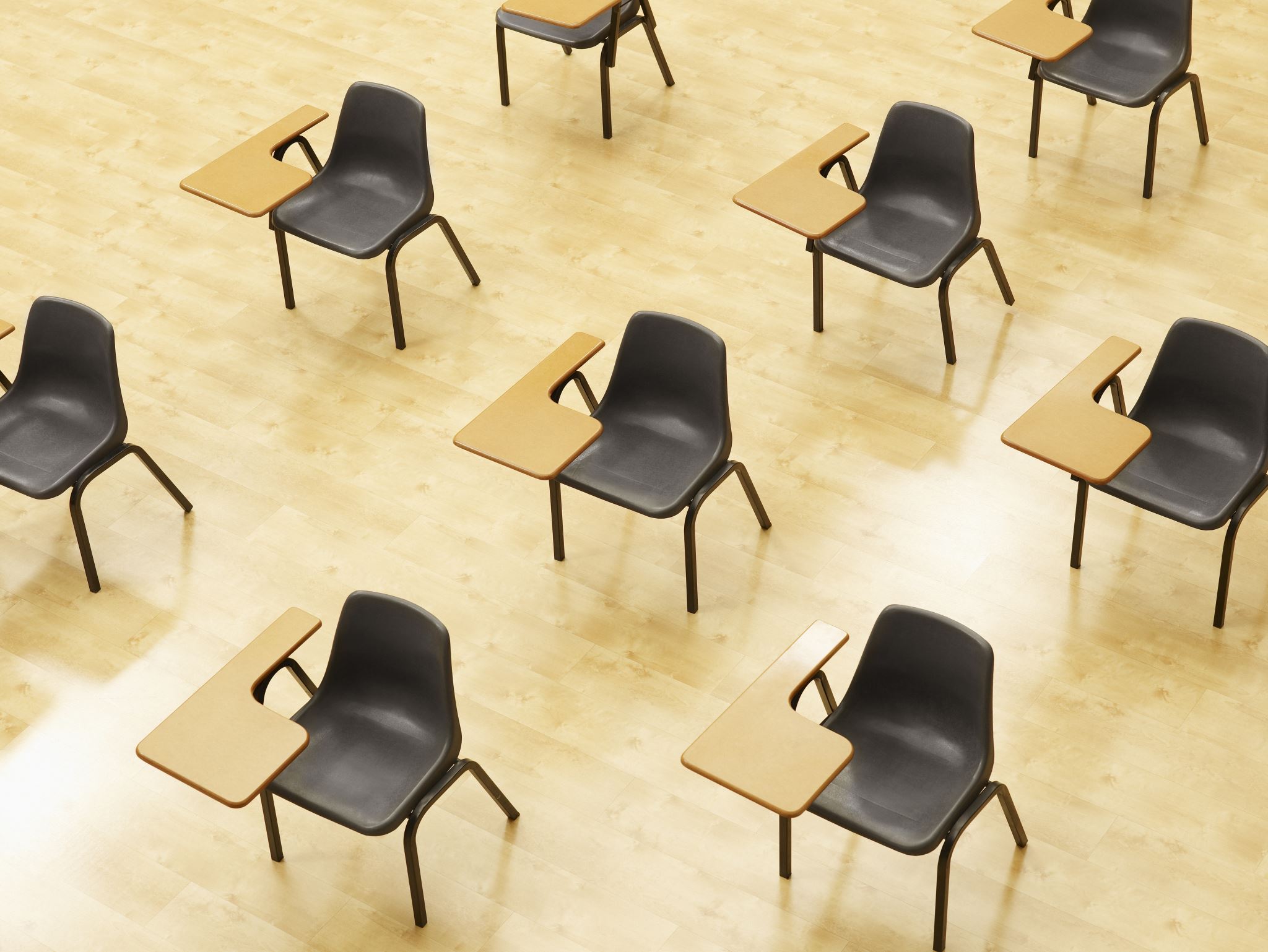 演習４．日時を扱うテーブル
【トピックス】
日時
DATETIME
30
Webブラウザを使用
① アドレスバーにSQLFiddleのURLを入力
http://sqlfiddle.com/
 
② 「MySQL」を選択
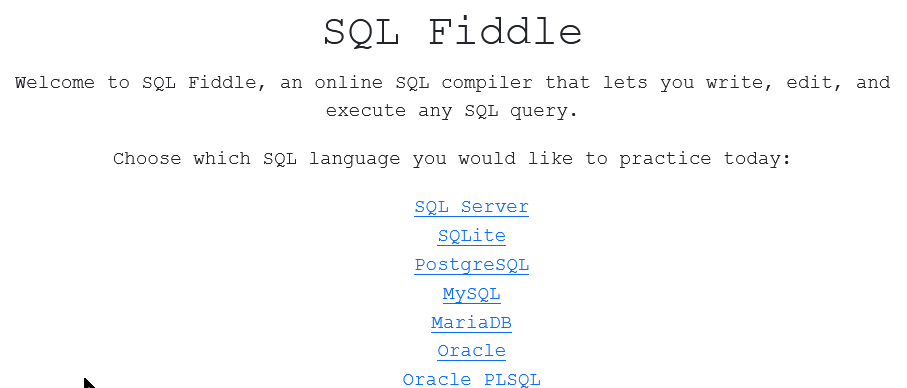 31
③　上のパネルに、テーブル定義とデータの追加と問い合わせを行う SQL を入れ実行。（以前の SQL は不要なので消す）．
CREATE TABLE 商品 (
    ID INTEGER PRIMARY KEY,
    商品名 TEXT,
    単価 INTEGER);
INSERT INTO 商品 VALUES(1, 'みかん', 50);
INSERT INTO 商品 VALUES(2, 'りんご', 100);
INSERT INTO 商品 VALUES(3, 'メロン', 500);
CREATE TABLE 購入 (
  ID INTEGER PRIMARY KEY, 
  購入者 TEXT, 
  商品ID INTEGER, 
  数量 INTEGER,
  購入日時 DATETIME,
  FOREIGN KEY (商品ID) REFERENCES 商品(ID));
INSERT INTO 購入 VALUES(1, 'X', 1, 10, ‘2024-01-04 09:00:00');
INSERT INTO 購入 VALUES(2, 'Y', 2, 5, ‘2024-01-04 10:00:00');
select * FROM 商品;
select * FROM 購入;
32
④ 「Execute」をクリック
SQL 文が実行され、結果が表示される。
⑤ 下側のウインドウで、結果を確認。
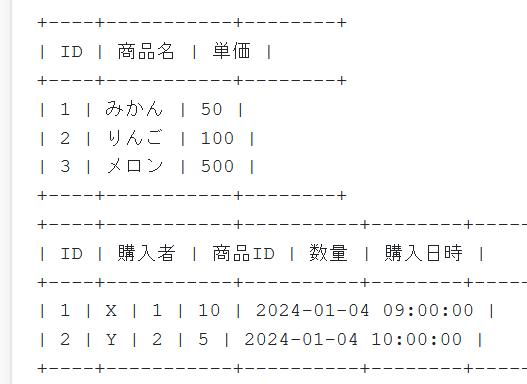 33
ここまでのまとめ
SQL を用いた現在日時の表示 （MySQL や Access などで動く）
	select now();

SQL での日時の書き方
	'2023-01-04 09:00:00'

日時を扱うテーブル定義
CREATE TABLE 購入 (
  ID INTEGER PRIMARY KEY, 
  購入者 TEXT, 
  商品ID INTEGER, 
  数量 INTEGER,
  購入日時 DATETIME,
  FOREIGN KEY (商品ID) REFERENCES 商品(ID));
34
13-3. データウエアハウス
35
データの一元管理と保存の利点
データの一元管理
さまざまな種類のデータを一か所で管理することで、データアクセスと利用が容易になる。
データの長期保存
長期間にわたるデータの安全な保存が容易になる
データ分析
さまざまな種類のデータを組み合わせた分析が可能になる
36
データの一元管理と保存
２つの異なるアプローチ
37
データウエアハウスの活用例 ①
◆大量の商品が出品され、購入されるオークションサイトでの利用
　・不正行動の監視
　・出品者、購入者が「どうすればより満
　　足するか」の分析
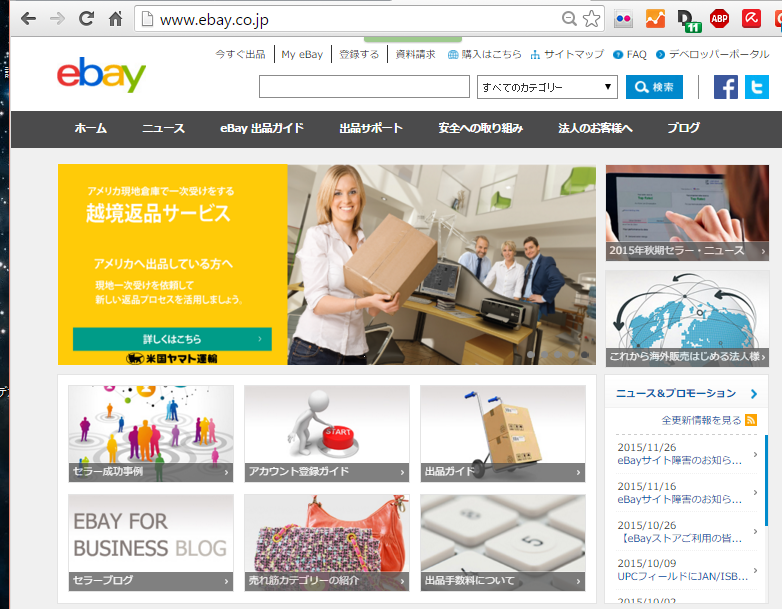 eBay Web ページ
http://www.ebay.co.jp/
出品、購入の状況を丸ごと記録
出典: Teradata 社 Web ページ
　　http://jpn.teradata.jp/library/nyumon/ins_1904.html
38
データウエアハウスの活用例 ②
◆「空席で飛ばすくらいなら、安値でも売りたい」と思っている航空会社
　・満席予測（空席数予測）の実施
　・空席をぴったり埋めるための動的
　　な価格調整
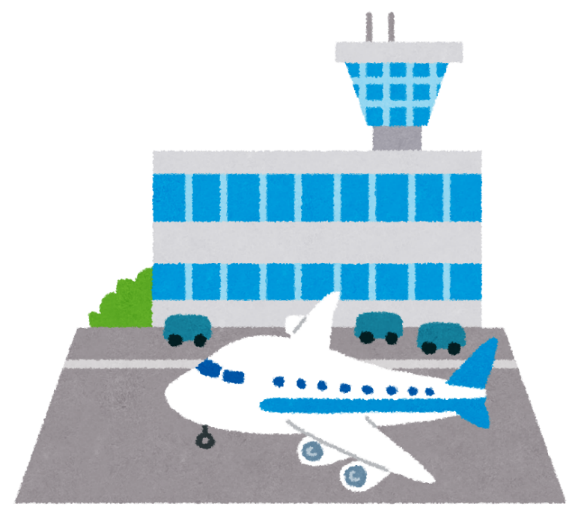 予約、キャンセルの状況を丸ごと記録
出典: Teradata 社 Web ページ
　　http://jpn.teradata.jp/library/nyumon/ins_1904.html
39
データウエアハウスとオンライントランザクションの比較
オンライントランザクション：最新情報のみを使用





データウエアハウス：「履歴データ」を重視する
予約テーブル
価格テーブル
価格テーブル
予約テーブル
40
データの正規化
データの値の変更や削除を行うオンラントランザクションシステムでは、正規化は欠かせない
正規化は、データの冗長性を排除し、データの整合性を向上させる
正規化後
正規化前
冗長なデータがある
冗長なデータがない
41
正規化により、元のテーブルにあった冗長性を排除．
履歴データの概念
データの各行に日時情報を付加
データ変化があるたびに新しい行を挿入
一度保存されたデータは削除しない
過去のデータの変化の履歴を保持
価格テーブル
予約テーブル
「商品の価格は１つに決まっている」という考え方ではなく、
商品の価格の履歴データを保持
42
データ管理のまとめ
データウエアハウス
「履歴データ」の利用
データの時間の時間による分析を可能にする
一度保存されたデータは恒久的に保持される
削除や変更は原則として行われない
オンライントランザクション
最新のデータを保持する
データの値の変更や削除に伴い異状が発生する可能性がある．
正規化によりデータの冗長性を排除し，整合性を確保する
43
13-4. 演習
44
演習用データの概要
商品情報：ある商店は以下の商品を扱っている
	みかん、りんご、メロン
価格履歴管理：商品の単価は変化し，その履歴を以下のテーブルで管理する
商品テーブル
45
購入を次のようなテーブルで扱う
購入テーブル
46
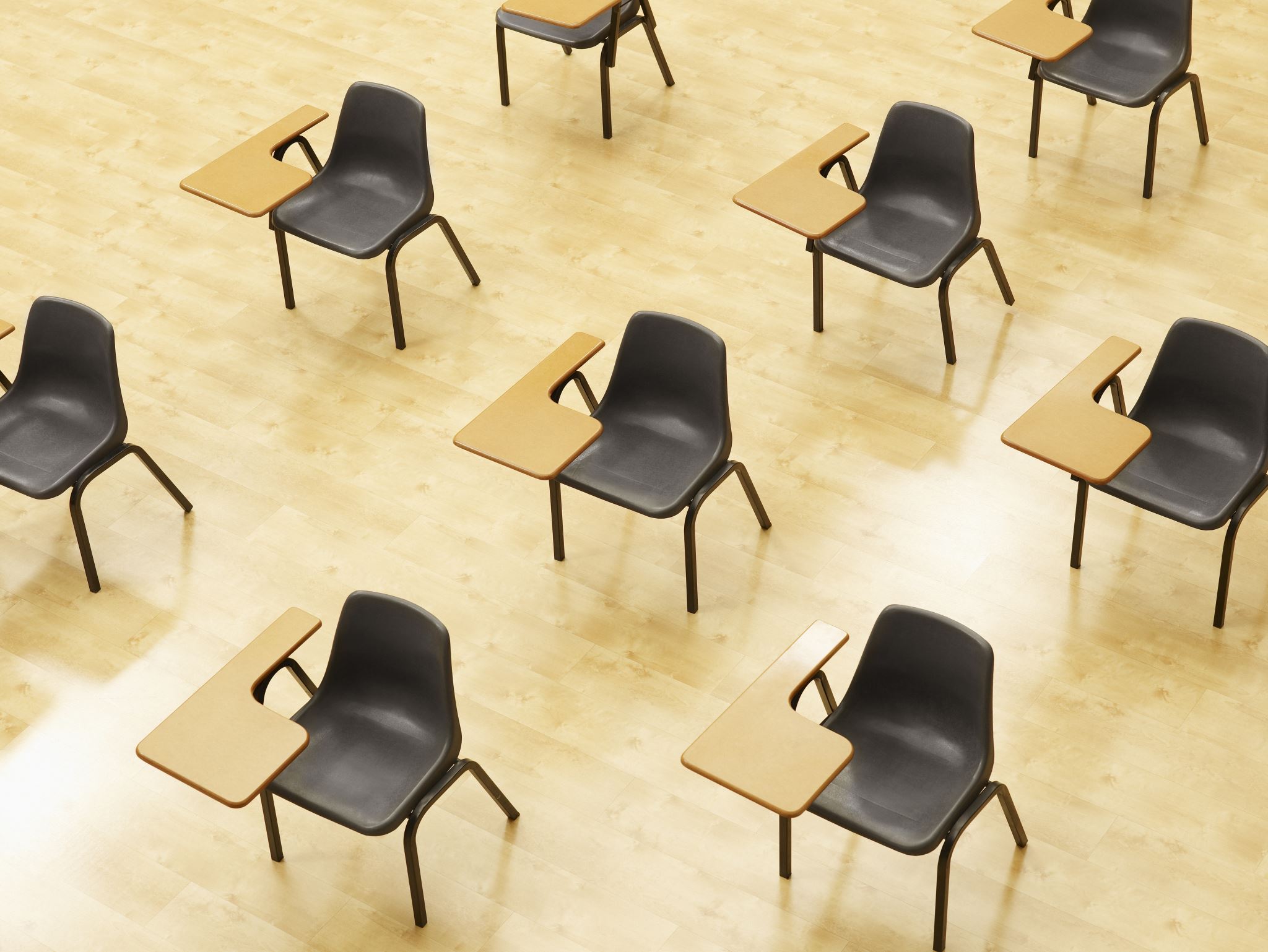 演習５．データウエアハウスの構築
【トピックス】
日時
DATETIME
履歴データ
47
Webブラウザを使用
① アドレスバーにSQLFiddleのURLを入力
http://sqlfiddle.com/
 
② 「MySQL」を選択
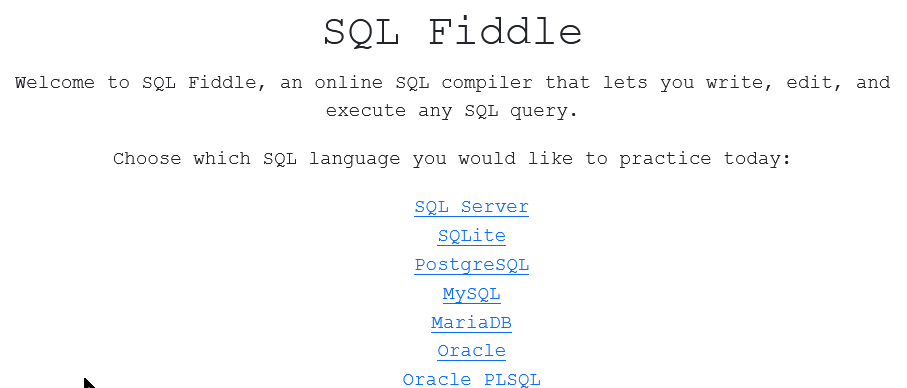 48
③　上のパネルに、テーブル定義とデータの追加と問い合わせを行う SQL を入れ実行。（以前の SQL は不要なので消す）．
CREATE TABLE 商品 (
    ID INTEGER PRIMARY KEY,
    商品名 TEXT,
    単価 INTEGER,
    改訂日時 DATETIME);
INSERT INTO 商品 VALUES(1, 'みかん', 50, ‘2024-12-01 09:00:00');
INSERT INTO 商品 VALUES(2, 'りんご', 100, ‘2024-12-01 09:00:00');
INSERT INTO 商品 VALUES(3, 'メロン', 500, ‘2024-12-01 09:00:00');
INSERT INTO 商品 VALUES(4, 'りんご', 150, ‘2025-01-01 09:00:00');
INSERT INTO 商品 VALUES(5, 'メロン', 400, ‘2025-01-01 09:00:00');
CREATE TABLE 購入 (
    ID INTEGER PRIMARY KEY, 
    購入者 TEXT, 
    商品ID INTEGER, 
    数量 INTEGER,
    購入日時 DATETIME,
    FOREIGN KEY (商品ID) REFERENCES 商品(ID));
INSERT INTO 購入 VALUES(1, 'X', 1, 10, ‘2024-12-10 10:00:00');
INSERT INTO 購入 VALUES(2, 'Y', 2, 5, ‘2024-12-20 12:00:00');
INSERT INTO 購入 VALUES(3, 'Y', 4, 20, ‘2025-01-05 09:00:00');
INSERT INTO 購入 VALUES(4, 'Z', 5, 3, ‘2025-01-05 11:00:00');
select * FROM 商品;
select * FROM 購入;
49
④ 「Execute」をクリック
SQL 文が実行され、結果が表示される。
⑤ 下側のウインドウで、結果を確認。
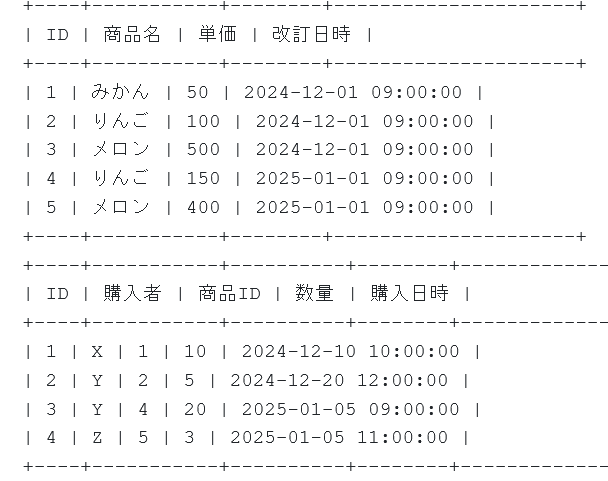 50
④ 問い合わせ（クエリ）を行う SQL を追加。 「Execute」をクリックして実行し、結果を確認
SELECT * FROM 商品 
INNER JOIN 購入 ON 商品.ID = 購入.商品ID;
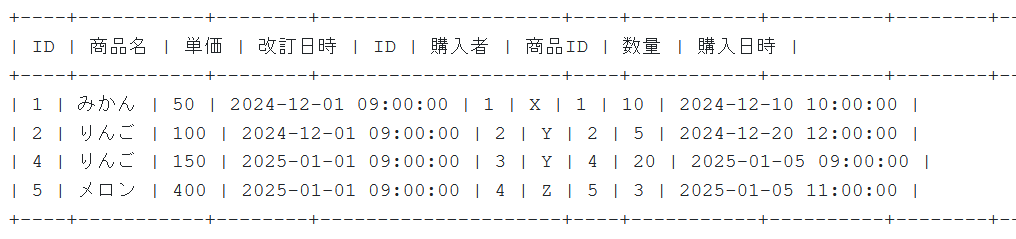 51
⑤ 問い合わせ（クエリ）を行う SQL を追加。 「Execute」をクリックして実行し、結果を確認
SELECT 購入.購入日時, 購入.購入者, 購入.数量 * 商品.単価
FROM 商品 
INNER JOIN 購入 ON 商品.ID = 購入.商品ID;
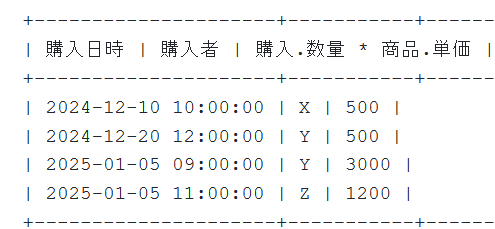 52
⑥ 問い合わせ（クエリ）を行う SQL を追加。 「Execute」をクリックして実行し、結果を確認
SELECT 購入.購入者, SUM(購入.数量 * 商品.単価) 
FROM 商品
INNER JOIN 購入 ON 商品.ID = 購入.商品ID
GROUP BY 購入.購入者;
２つのテーブルを使い、
購入者ごとに申し込みの
合計金額を求める
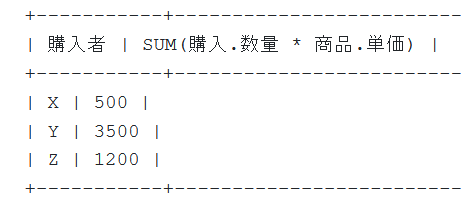 53
⑦ 問い合わせ（クエリ）を行う SQL を追加。 「Execute」をクリックして実行し、結果を確認
SELECT 商品名, MAX(改訂日時)
FROM 商品
GROUP BY 商品名;
各商品の最新の
改訂日時を得ている。
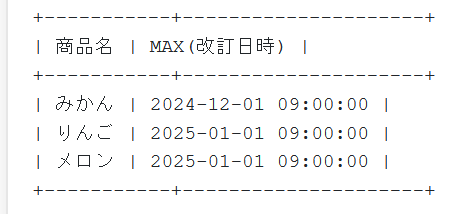 54
⑧ 問い合わせ（クエリ）を行う SQL を追加。 「Execute」をクリックして実行し、結果を確認
SELECT 商品名, 単価, 改訂日時 
FROM 商品
WHERE (商品名, 改訂日時) IN (
    SELECT 商品名, MAX(改訂日時)
    FROM 商品
    GROUP BY 商品名);
副問い合わせで、
最新の改訂日時である
行を得る。その結果
を用いて最新価格を得る
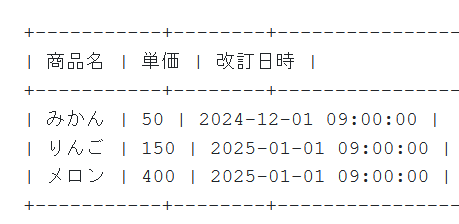 55
発展演習１．Yによる購入

購入テーブルを用いて、購入者が 「Y」 のすべての購入情報を得るSQLを作成しなさい




ヒント：SELECT を使用
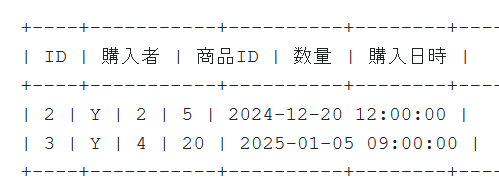 56
発展演習２．商品「りんご」を購入した人の取得

商品名が 「りんご」である商品を購入したすべての購入者を得るSQLを作成しなさい。 DISTINCT による重複行の除去も行うこと。




ヒント：SELECT、DISTINCT、INNER JOIN、WHERE を使用
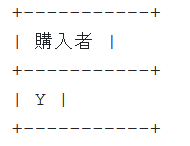 57
発展演習３．購入者別の申し込み数の計算
目的：購入者ごとに、申し込みの回数を得る

購入テーブルを使用して、購入者ごとに、購入の回数を得る SQL を作成しなさい。





ヒント：COUNT と GROUP BY を使用
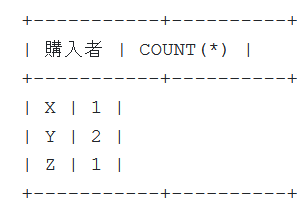 58
解答例
発展演習１．
SELECT *
FROM 購入
WHERE 購入者 = 'Y';

発展演習２．
SELECT DISTINCT(購入.購入者)
FROM 購入
INNER JOIN 商品 ON 購入.商品ID = 商品.ID
WHERE 商品.商品名 = 'りんご';
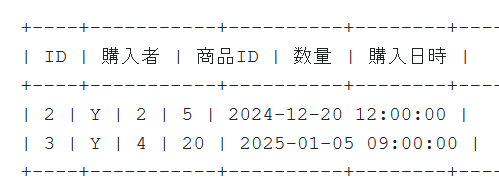 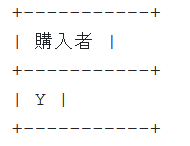 59
解答例
発展演習３．
SELECT 購入者, COUNT(*) 
FROM 購入
GROUP BY 購入者;
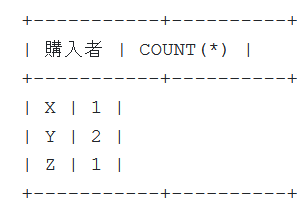 60
全体まとめ
オンライントランザクションでは、リアルタイムのデータ処理により、オンラインでの情報共有を行う
データウェアハウスは「履歴データ」を重視し、データは一度格納されると削除、変更されることなく保存される
日時の属性を用いて履歴を管理できるようになる
SQLでは、「DATETIME」を使って日時を扱うことができる
日時のデータは SQL では、「'2025-01-05 09:00:00'」のような形式で表される
MySQL や Access では、「select now();」により、現在の日時を取得できる
61